Figure 4:  Exogenous lactate administration decreases neuronal cell death following lethal OGD.
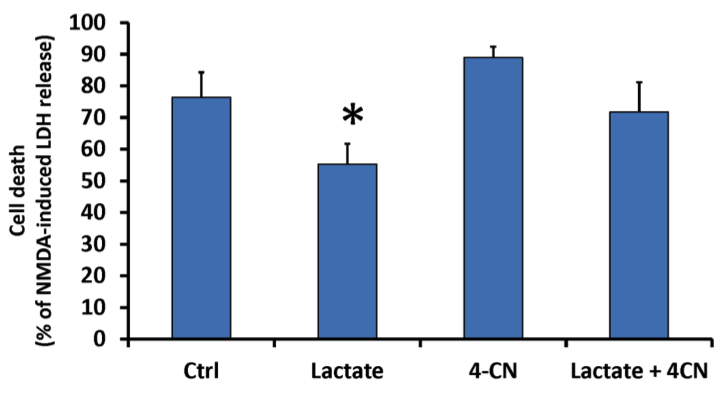 Srinivasan V. Narayanan and Miguel A. Perez-Pinzon,Conditioning Medicine 2017; 1(1)